Elevating Process Safety Culture
Hazards 32 Process Safety Conference ​
Yogendren Sevakumaran, 
Principal (Process Safety), PETRONAS
19th October 2022
Open
OUTLINE
Process Safety Journey

Process Safety Focused Enhancement

Leadership & Accountability

Process Safety Essentials

Integrated Managements’ Process Safety KPIs

CARE Conversation
2
Open
PROCESS SAFETY JOURNEY
Process Safety journey in the organization started in 2000, when Process Safety Management (PSM) department was established at one of our Refinery.
Establishment of Process Safety Framework & Programs e.g., LOPC Reduction and Fire Prevention & Mitigation Programs.
Formation of PSM functions at respective Business Units
Formation of PSM functions at Enterprise / Groupwide
Establishment of PSM in the organization focusing on 8 elements.
Process Safety has been continually improving within the organization since 2000.
3
Open
PROCESS SAFETY JOURNEY
Incident data shows a reduction in Major Process Safety (PSE) incident / event occurrence from 2015 to 2020.
“The organization needs to view that risk-taking and accountability comes hand-in hand. However, embracing this philosophy would also mean we need to do this with laser focus on process safety.”
A Conversation with PRESIDENT, 2020
However, we realize that it only takes one single incident to cause catastrophic impact to people,  company’s operation & reputation.
Towards ZERO Process Safety Event
Process Safety Aspiration ~
Therefore, in 2020, focus and emphasis was given to the importance of Process Safety by top management.
4
Open
PROCESS SAFETY JOURNEY : MOVING FORWARD
There is a need to create new experience to achieve transformational shift in Process Safety culture across the organization.
5
Open
PROCESS SAFETY FOCUSED ENHANCEMENT
In achieving Zero Process Safety Event Aspiration, Process Safety Focused Enhancement (PSFE) initiative was established in 2020. 

PSFE is a 3-point strategy which is envisioned to focus on specific key areas that is anticipated to elevate Process Safety excellence throughout the organization.
6
Open
LEADERSHIP & ACCOUNTABILITY
Process Safety Essentials are a set of examples of PETRONAS Cultural Beliefs behaviors in the lens of process safety towards Generative HSSE Culture.
Leadership & Accountability
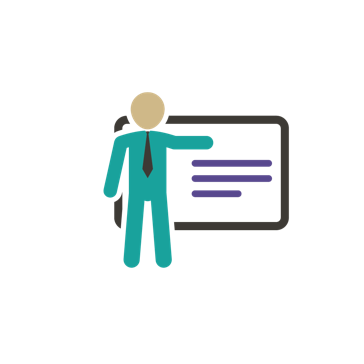 PETRONAS Process Safety Essentials
Inculcate right mindset and behaviors through clear and pervasive tone on Process Safety priority and accountability
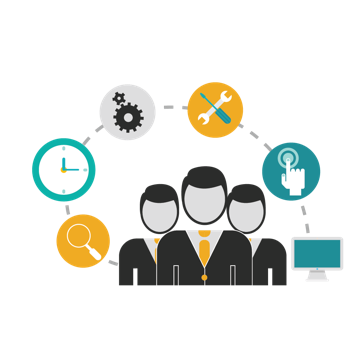 Integrated Managements’ Process Safety KPI
Enhancement of Management’s Process Safety KPIs towards building ownership, responsibility and accountability to drive Process Safety performance excellence.
7
Open
PROCESS SAFETY ESSENTIALS
1
2
I EMBRACE the Red and CHALLENGE the Green


I uphold the integrity and transparency of Process Safety reporting.
I challenge the GREEN report by verifying the data at site. 
I embrace the RED by understanding the issues and provide required support.
I am committed to diligently conduct Process Safety assurances to identify and mitigate Process Safety risks.
I OWN Process Safety 


I am accountable and responsible for my actions towards Process Safety.
I am passionate in ensuring all Process Safety barriers are healthy to improve Process Safety performance.
I step up to intervene/escalate Process Safety concerns to appropriate level and implement stop work if required.
I collaborate with stakeholders and contractors towards achieving a common Process Safety goal.
Be Enterprising
Courage To Act
Speak Up
Courage To Act
I EMBRACE
the Red and CHALLENGE 
the Green
02
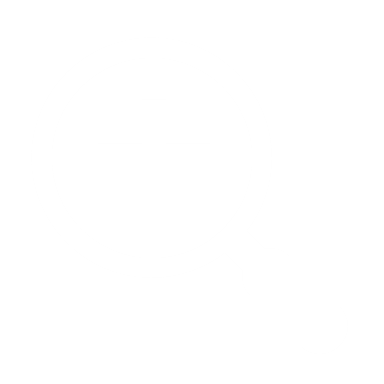 03
I OWN Process Safety
Process Safety Essentials
I MAKE CONSCIOUS RISK-BASED decisions
3
I MAKE CONSCIOUS RISK-BASED  decisions

I promote risk-based mindset in my day-to-day operations and manage to ALARP.
I consult respective SMEs for sound technical decision. 
I am committed to provide comprehensive inputs in conducting Process Safety risk assessments.
01
Innovate Now
Customer Focused
Speak Up
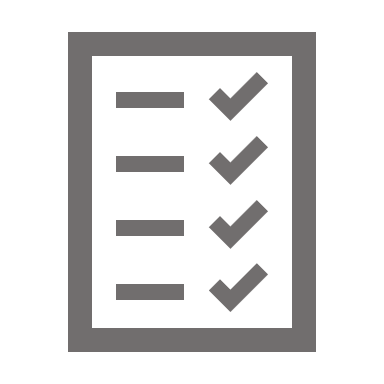 I  PRIORITISE  resources and respond TIMELY 
to Process Safety  matters
04
Open
4
I PRIORITISE resources and respond TIMELY to Process Safety matters 

I proactively plan and make resources available to mitigate Process Safety threats. 
I continuously develop myself and my subordinates on Process Safety capabilities.
I collaborate and share Process Safety Lessons Learnt for the greater good of  PETRONAS.
Be Enterprising
INTEGRATED MANAGEMENTS’ PS KPI
Process Safety Event – Tier 1
Major LOPC, Major Fire, Fatality
Selected Tier 3 & Tier 4 Indicators are assigned to Facility / Asset Leadership Team.
Plant / Asset  Leadership Team
Process Safety Event – Tier 2
Minor LOPC, Minor Process Fire
Middle Management
Tier 3Challenges to Safety System
System failures which could lead to an incident
Front liners
(e.g. Operators, Engineers, etc.)
Tier 3 & Tier 4 Indicators hold the key towards avoiding Tier 1 & Tier 2.
Tier 4Operating Discipline & Management System Performance Indicators
Measurements to ensure that safety protection layers and operating 
discipline are being maintained
Enhancement of Integrated Management PS KPI – building ownership, responsibility and accountability towards Process Safety performance excellence.
Note: API RP 754 “Process Safety Performance Indicators for Refining and Petrochemical Industries”
Open
CARE CONVERSATION
Learning from Incident
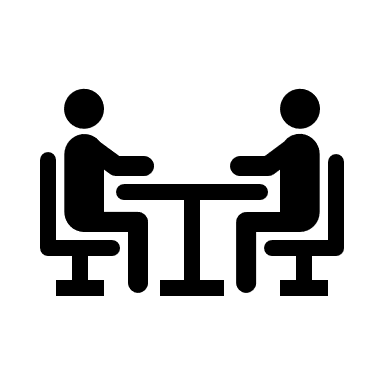 Re-telling of an incident story – as it happened.
CARE Conversation
An engagement session to have an open conversation about Process Safety.

Promotion and cascading of Process Safety Essentials.

Discussion and learning from incident.
Observing what happened.
Insights on what should have happened.
Realizing what can be done differently.
Adapting and implementing lesson learnt in day-to-day business.
Open
CARE CONVERSATION
Target Group
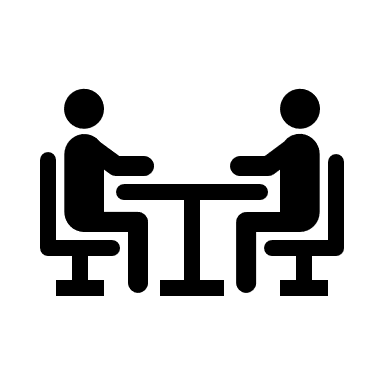 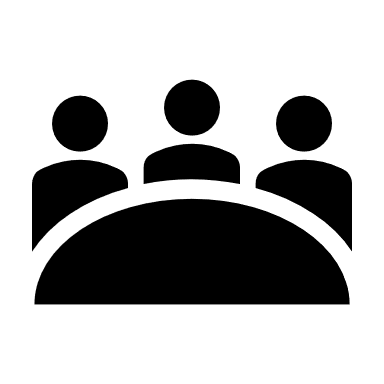 Plant / Asset  Leadership Team
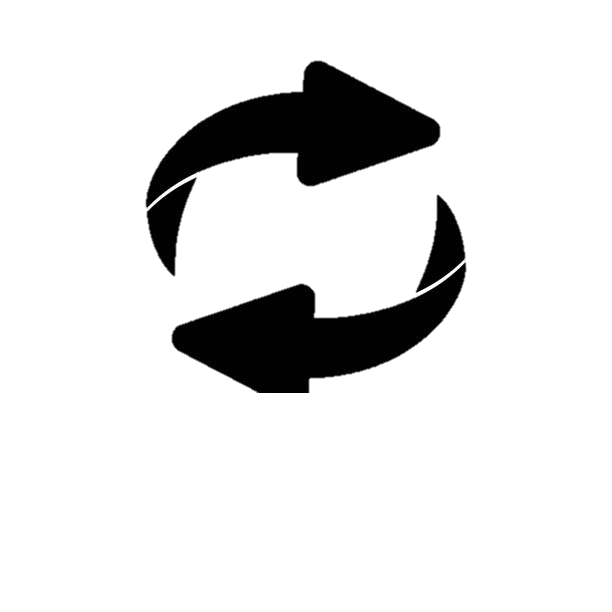 Open         Conversation
Facilities
CARE Conversation
Middle Management
Front liners
(e.g. Operators, Engineers, etc.)
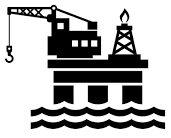 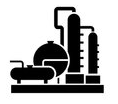 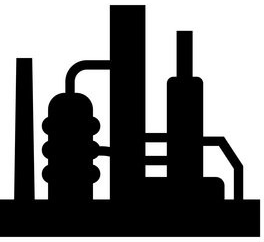 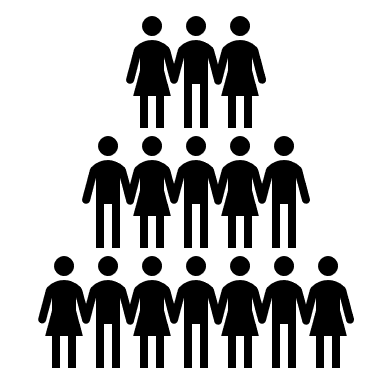 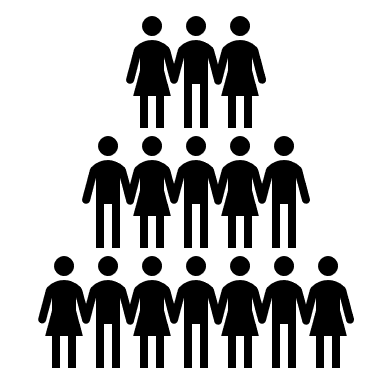 Downstream
Upstream
Gas & New Energy
These organization operates in a “chronic unease” mode – dedicated to learning and adapting.

		               - Generative Culture – Energy Institute.
Open
AcknowledgementCo-Authors
Rizal Harris Wong, Custodian (Process Safety), PETRONAS
Mohd Bashir Ngah, Head (Safety Management), PETRONAS
Muhammad Nazri b Jaafar, Manager (Process Safety Leadership Culture), PETRONAS
Mohamad Hanif Yusof, Executive (Process Safety Leadership Culture), PETRONAS
Open
PETRONASPassionate about Progress
Open